OER Inside and Outside the Classroom
Athabasca University - Learning Café - Feb. 28, 2020
Krysta McNutt
Open Education Program Lead
Centre for Teaching and Learning, University of Alberta
Michael B. McNally - Associate Professor
Faculty of Education, 
University of Alberta
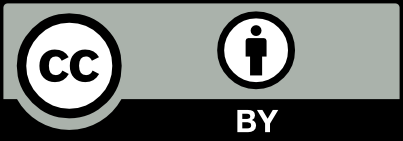 Except some images as noted
[Speaker Notes: MM]
Outline
Definitions
Background, history and trends
OER in the classroom
Tensions
Reflections
[Speaker Notes: MM]
Learning Objectives
By the end of this presentation and discussion, you should be able to:

????

In the spirit of open educational practices and pedagogy, we aren’t going to tell you what you are going to learn - we’ll co-create the learning objectives (and this might fail)
[Speaker Notes: MM]
What is OER?
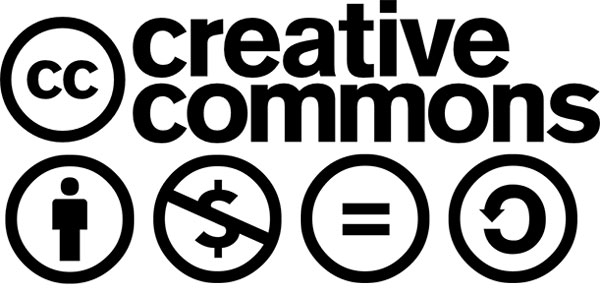 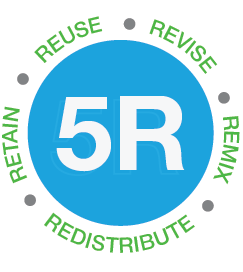 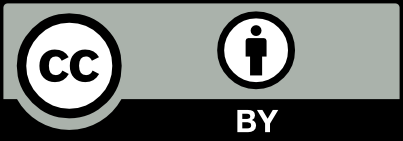 [Speaker Notes: KM]
open textbooks  |  course packs  |  class assignmentsinteractive resources  |  media collections
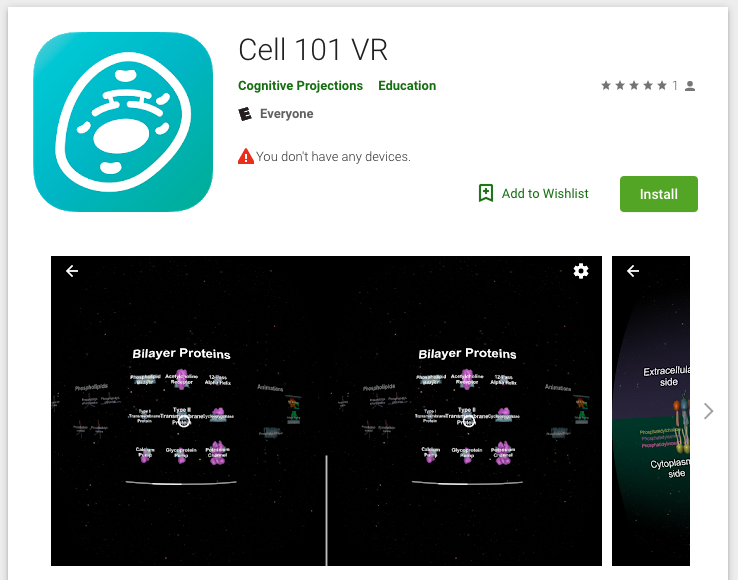 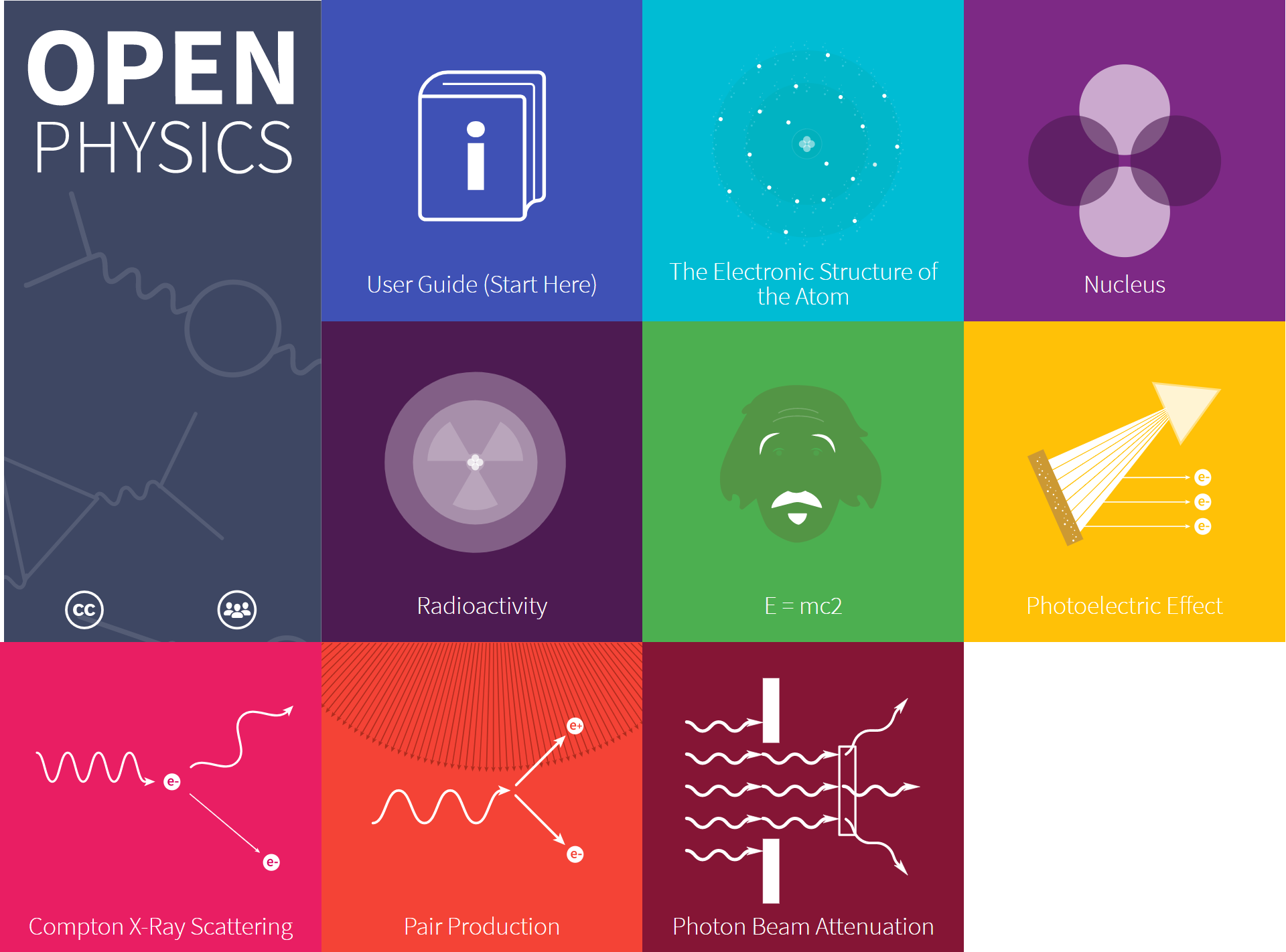 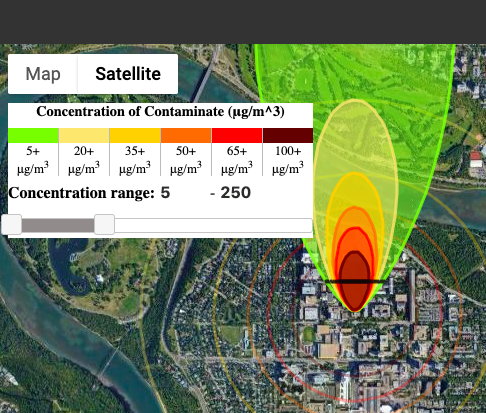 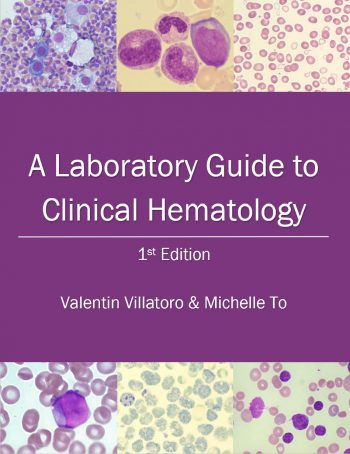 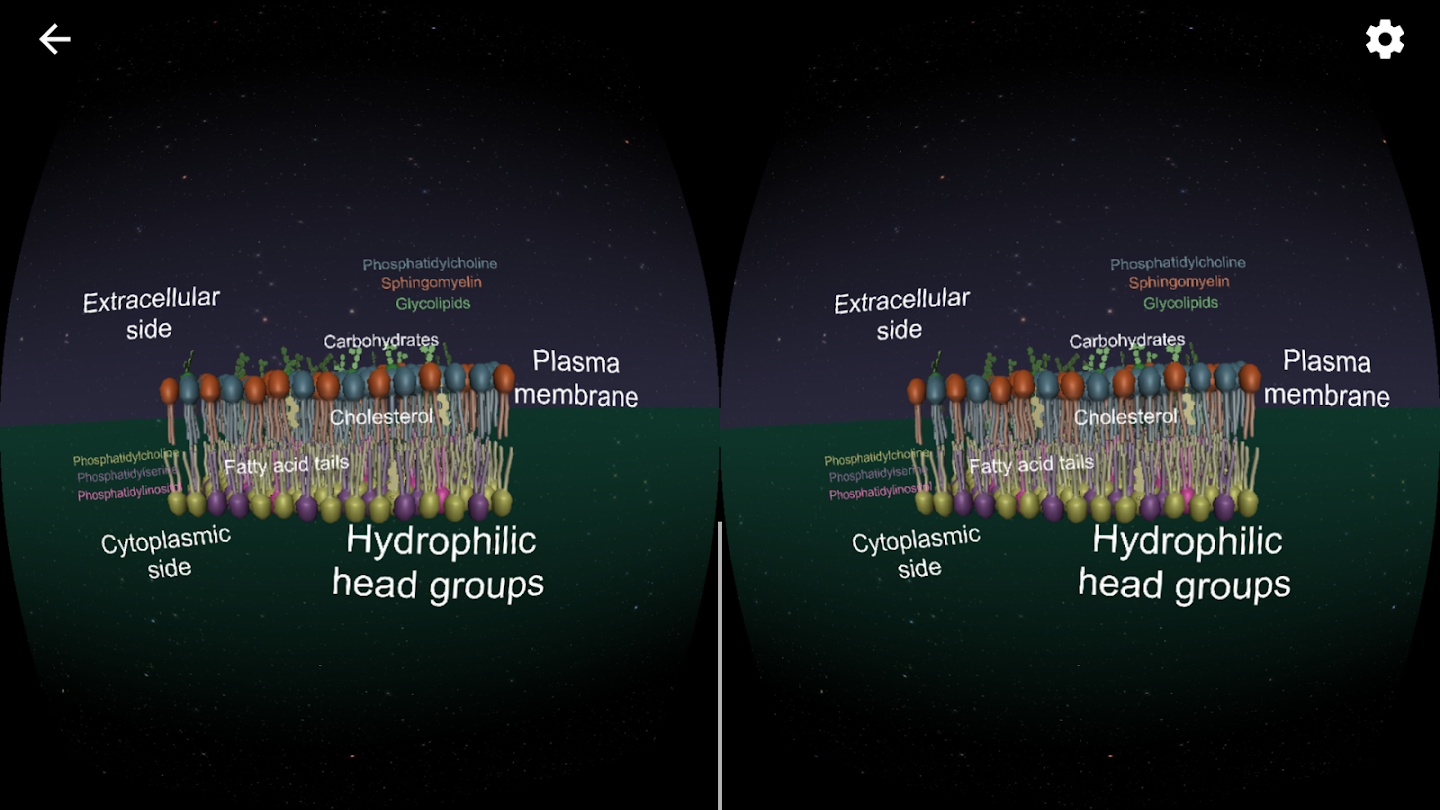 Pressbooks.library.ualberta.ca/mlsci
Zaher Hashisho
cell101.arvr.ca
openphys.med.ualberta.ca
[Speaker Notes: KM]
open textbooks  |  course packs  |  class assignmentsinteractive resources  |  media collections
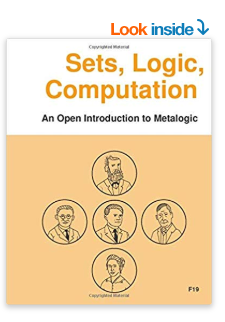 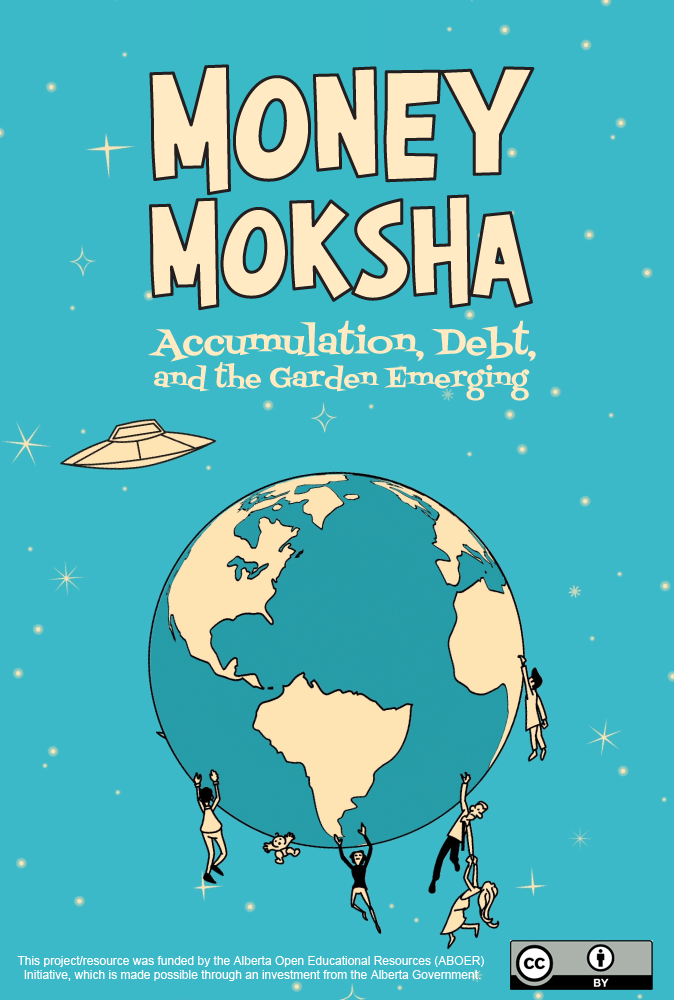 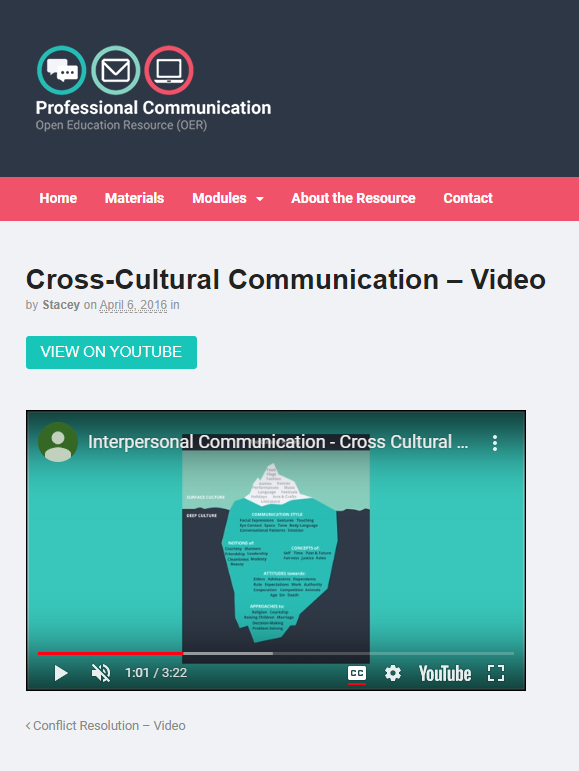 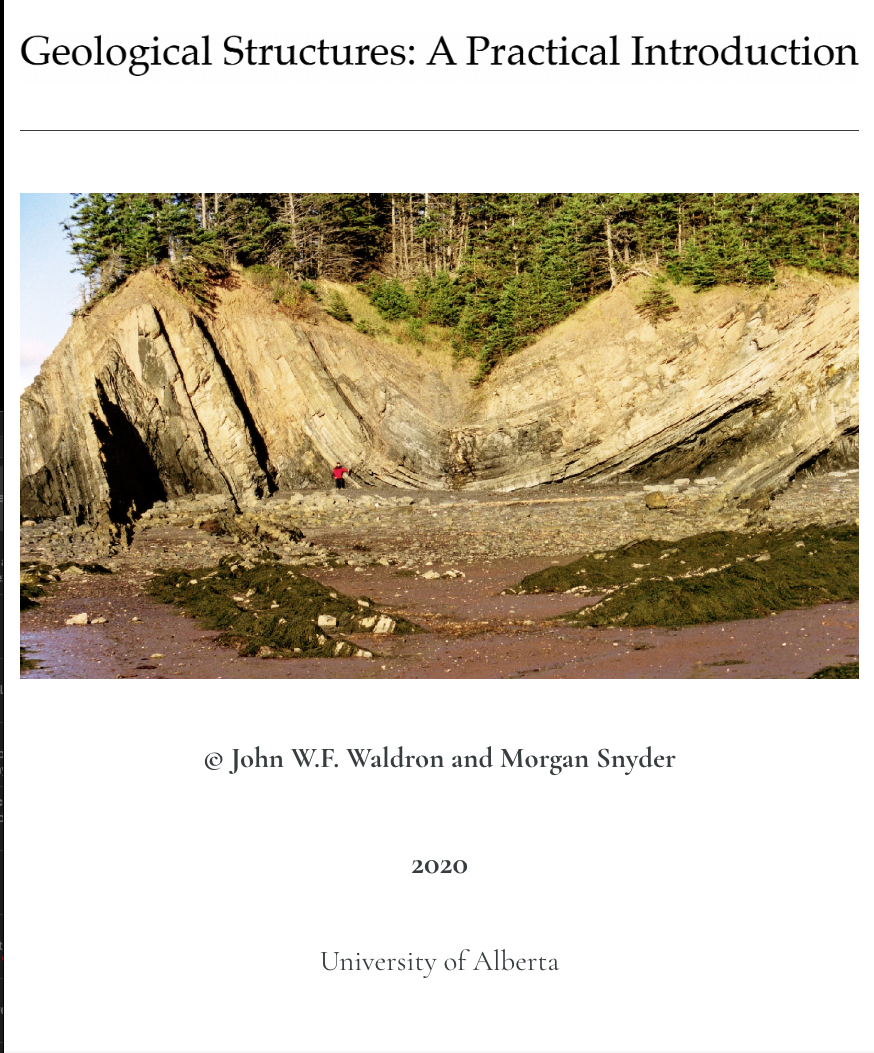 EAS 233
albertaoer.com
Dr. Mike Sosteric
Procomoer.org
Bow Valley, GPRC,
openlogicproject.org
[Speaker Notes: KM]
What is OE/OEP
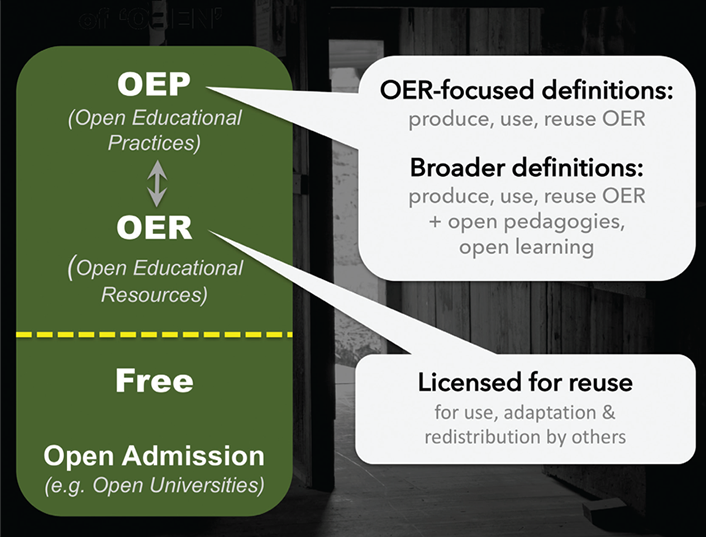 OEP (1) - “Open educational practices”
OEP (2) - “Open education(al) pedagogy”
OE - “Open education”

Can you do OEP without OER?
Figure 2. Interpretations of "Open" (Credit: Image by Catherine Cronin. CC BY-SA)
[Speaker Notes: MM]
OE The Long History
OER/OEP most recent trend in OE
Historically there have been periods of openness and closedness in post-secondaries, going back centuries
Before the OER/P phase, next most recent wave was “open education” in the 1960s
Open University in the U.K. founded 1969
Athabasca University founded 1970
How is 1960’s OE different from OE/R/P today?
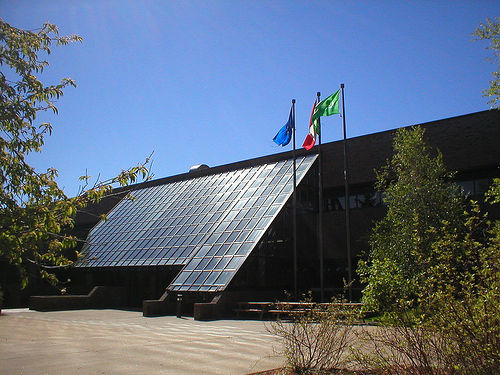 Addison, S. (2007). “Athabasca University.” Wikimedia Commons. CC-BY-SA.
For more on cycles in openness in education see: Sandra Peter and Markus Deimann. 2013. “On the Role of Openness in Education: A HIstorical Reconstruction.” Open Praxis, 5(1): 7-14
[Speaker Notes: MM]
MIT launches its Open CourseWare Initiative
UNESCO OER Recommendation
International Milestones
Cape Town OER Declaration
2012
2002
2007
2001
First Open Education Week / UNESCO Paris OER Definition
UNESCO OER Definition
Federal Finance Committee Recommends $8m OER pilot (not adopted)
BC Open Textbook Project (now BCcampus)
Canadian Developments
2015
2017
2012
eCampus Alberta (terminated)
ABOER (terminated)
ABOER Summit (UofA)
eCampus Alberta (launched)
eCampus Ontario Launched
Alberta Initiatives
ABOER Summit (Norquest)
2014
2018
2020
2017
2019
2002
ABOER Summit (MRU)
ABOER Program (launched)
ABOER Summit (UofA)
Open Education Advocacy Committee (launches)
Open Education Interest Group (ends)
Open Education Interest Group (launches)
2017
UofA Activity
2015
2018
Office of Open Education ???
Open Education Advocacy Group (launches)
OER Awards Program (begins)
[Speaker Notes: MM]
OE/OER/OEP Trends
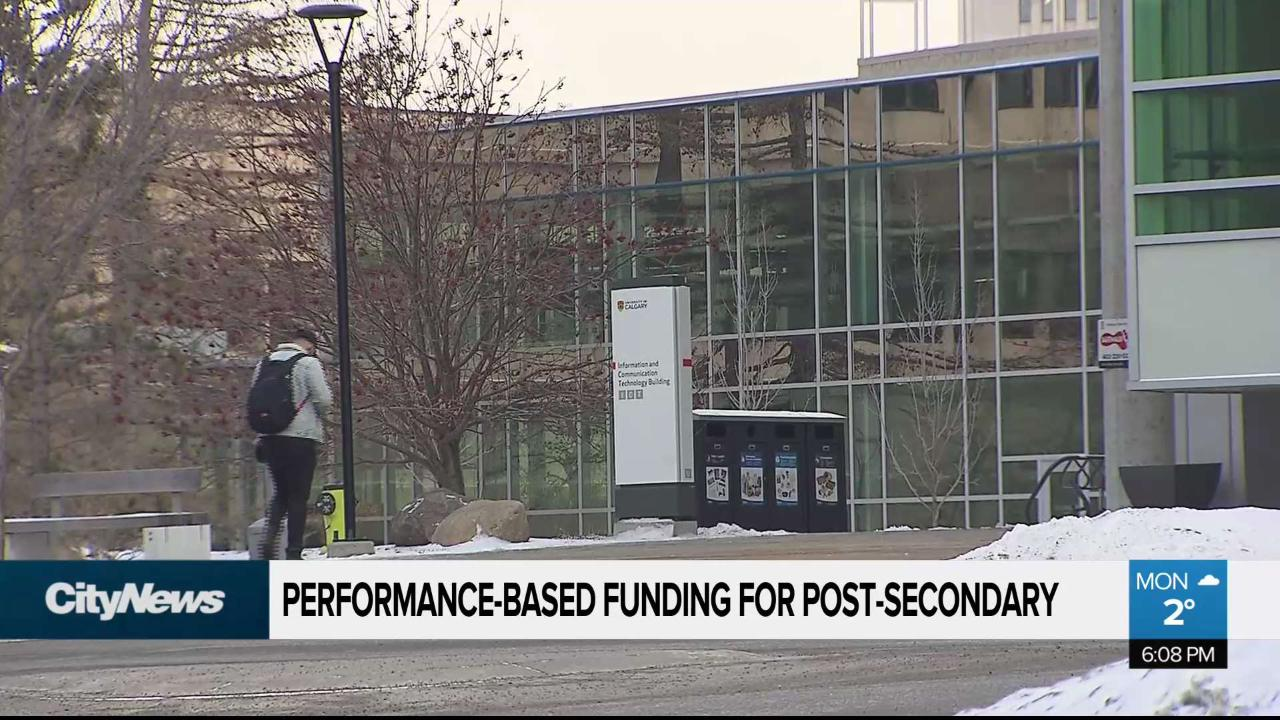 Image Source: “Post-secondary schools react to performance-based funding model” Retrieved from: https://edmonton.citynews.ca/2020/01/21/post-secondary-schools-react-to-performance-based-funding-model/
[Speaker Notes: MM]
OE/OER/OEP Trends
Edmonton Journal: Nov 13, 2019
Alberta Budget: Feb 27, 2020
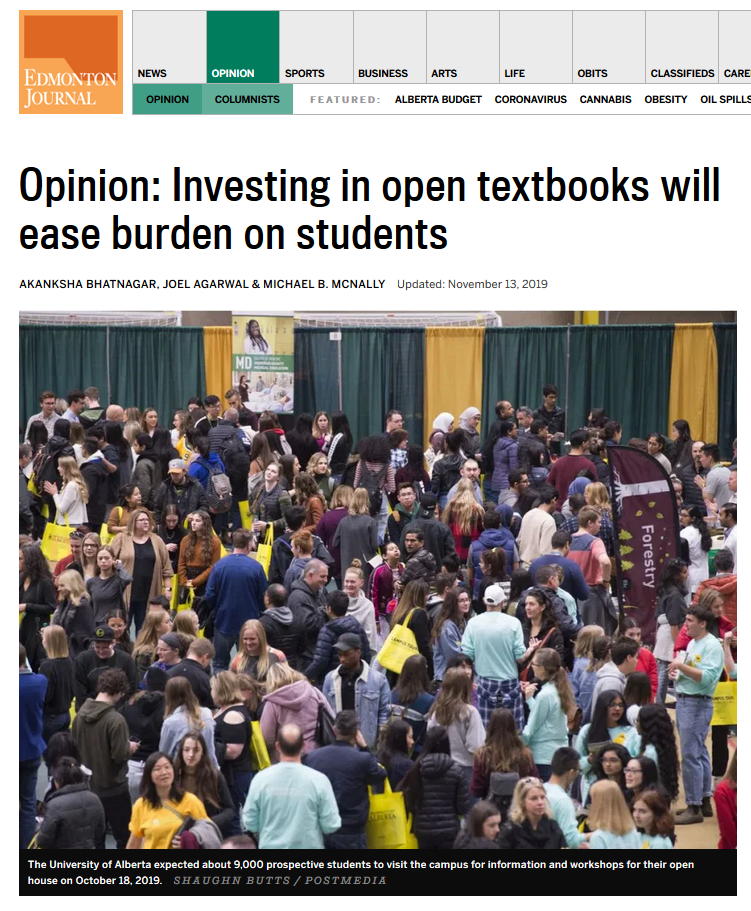 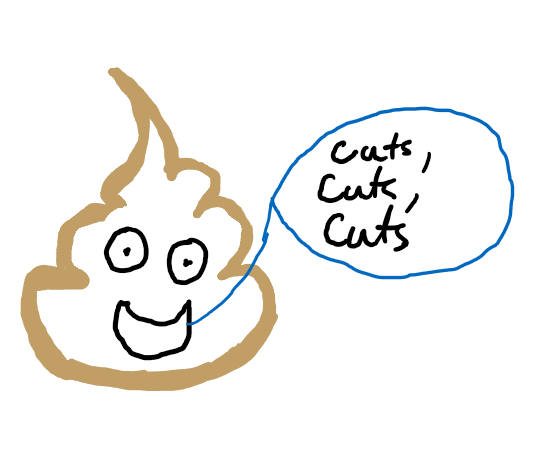 FYI: Technically the Poop Emoji is under copyright
[Speaker Notes: MM]
OE/OER/OEP Trends
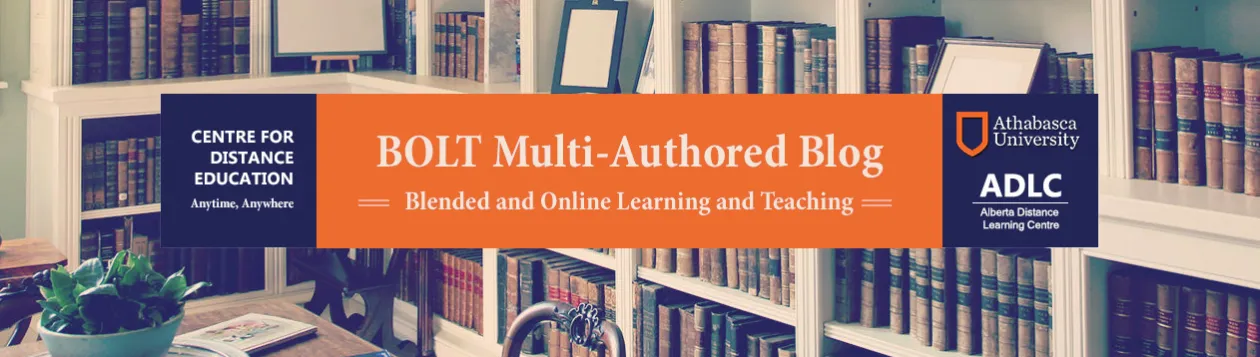 [Speaker Notes: KM http://bolt.athabascau.ca/index.php/oer/multiply-k-12-alberta-oer-project/oer-podcasts/]
More on “OEP”- Wiley and Hilton (2018)
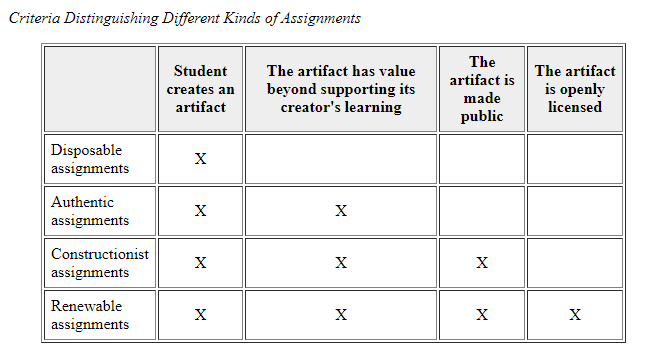 [Speaker Notes: KM ‘Defining OER-Enabled Pedagogy”   http://www.irrodl.org/index.php/irrodl/article/view/3601/4724]
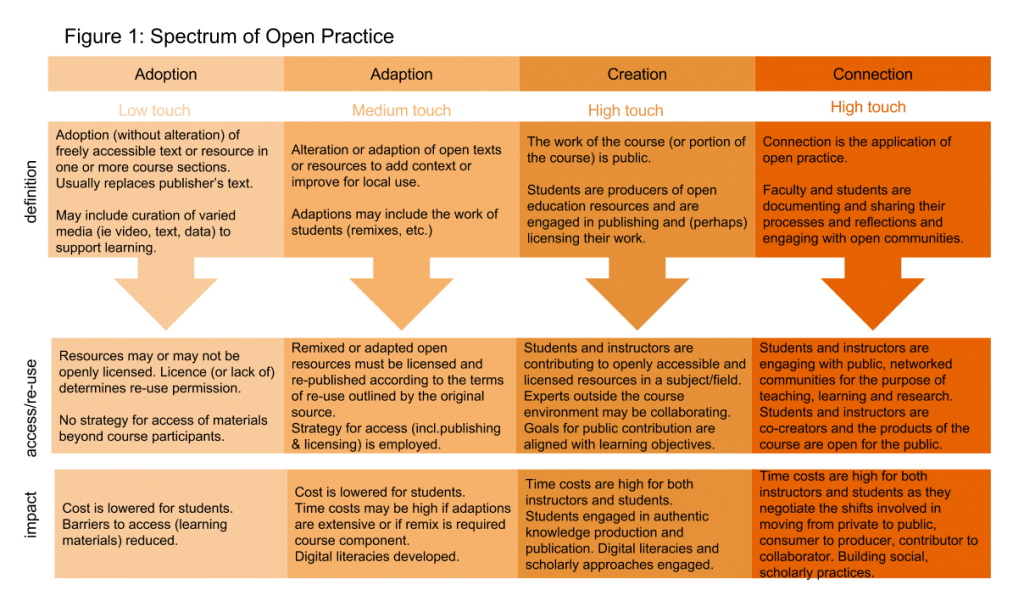 Spectrum of Open Practice, by Cindy Underhill, licensed CC BY-SA 3.0
[Speaker Notes: KM http://blogs.ubc.ca/chendricks/2017/05/22/navigating-open-pedagogy-pt1/]
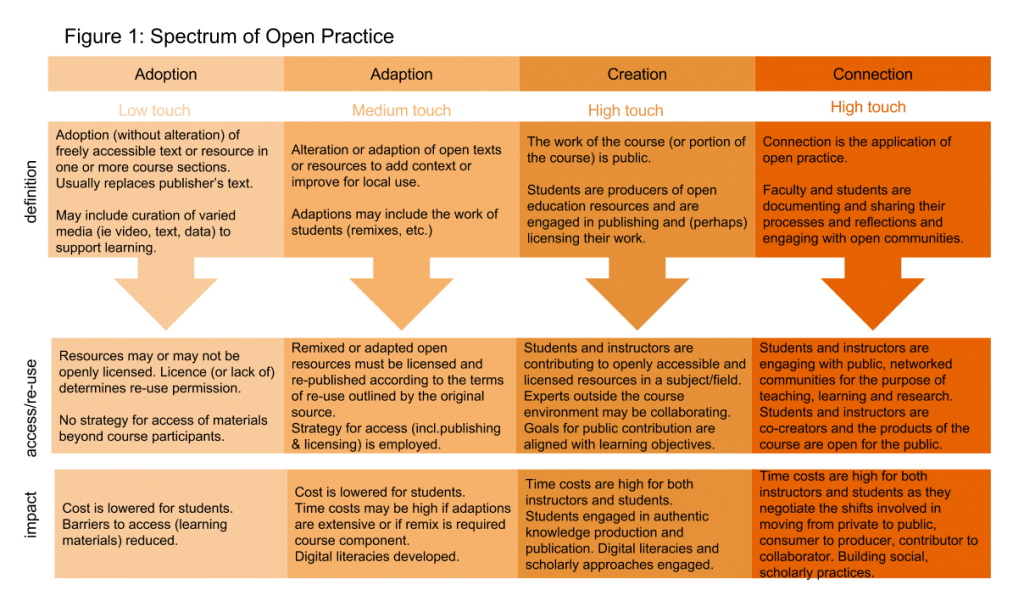 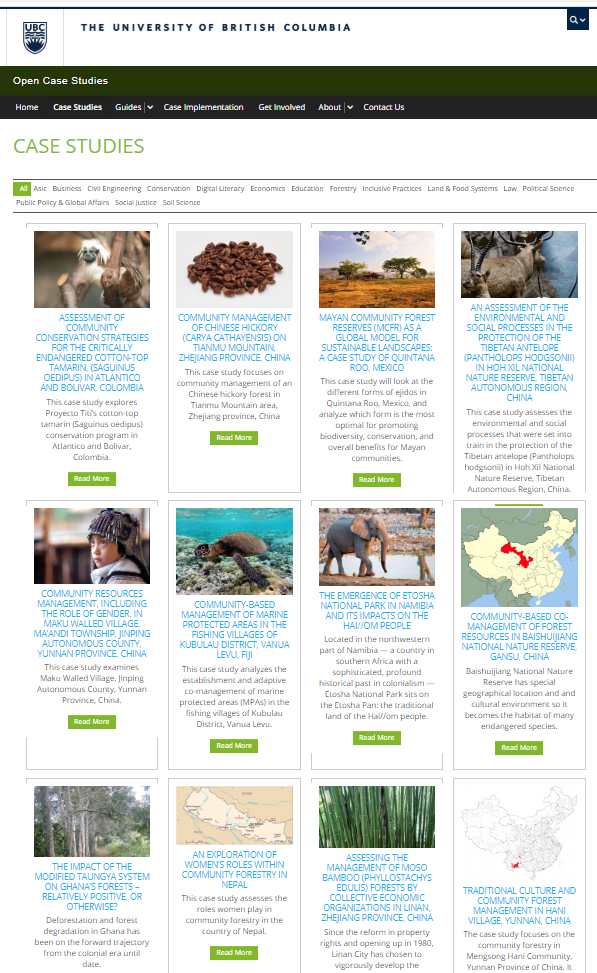 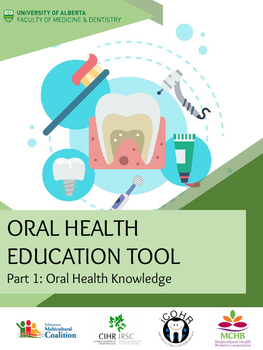 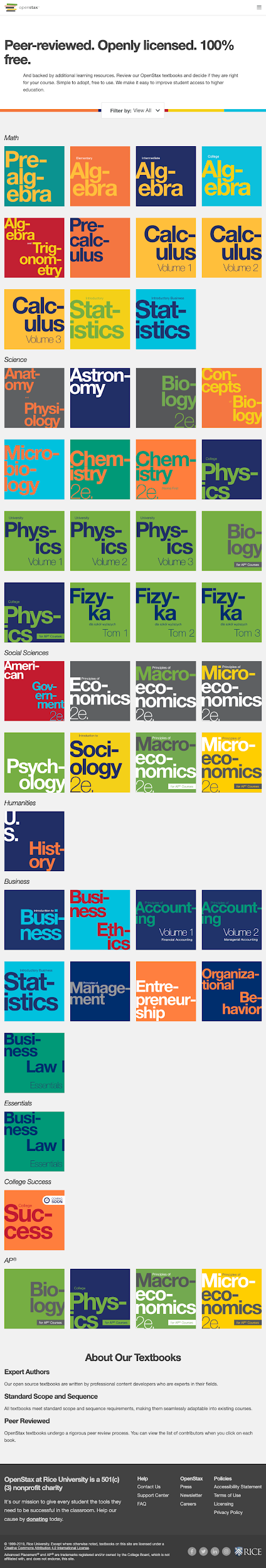 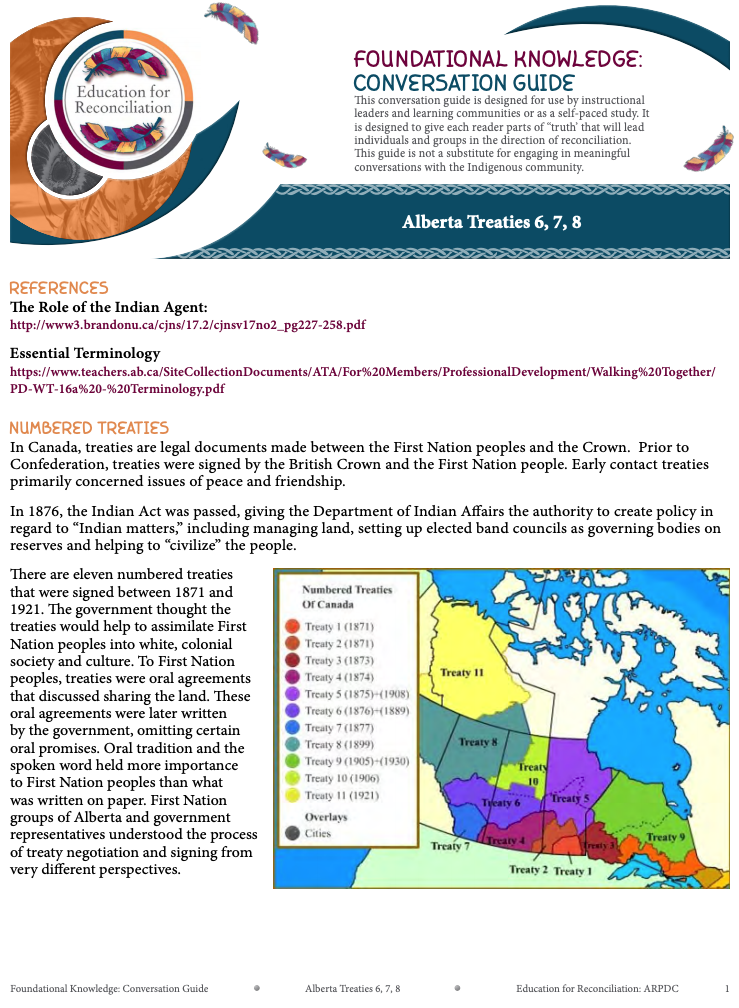 open textbooks
EDEL 335
Oral Health Toolkit
UBC Open Case Studies
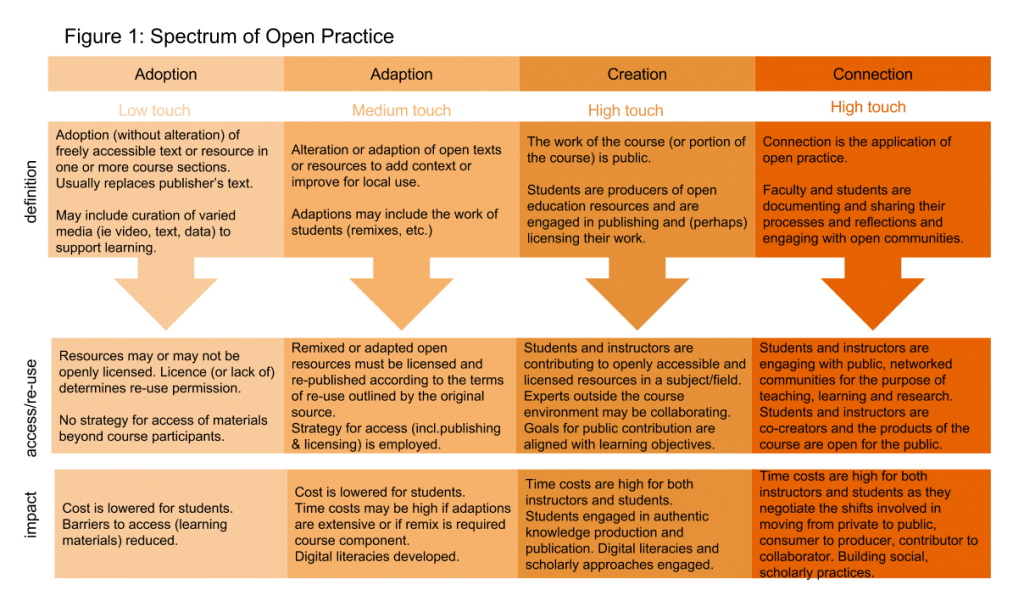 [Speaker Notes: KM
Adoption - open textbooks adopted to reduce costs to students (or the institution), combined with supplementary reading materials and ppts that may or may not be openly licensed. Purpose is to meet the needs of the students in the classroom, not beyond. 
Adaptation - e.g. EDEL 335, students adapt conversation guides which were created by the Alberta Regional Consortia as educational tools for practicing teachers. The students create lesson plans surrounding these conversation guides and may modify the conversation guide to meet their needs. A strategy for open licensing the lesson plans and modified resource is employed to redistribute to practicing teachers and fellow pre-service teachers (students). Because this occurs within the University of Alberta, the open licensing is optional for students and therefore is of very little control by the instructor. Slow progress to redistribute and requires continual support by the Library to preserve created materials in partnership with the instructor. 
Creation - students are engaged in]
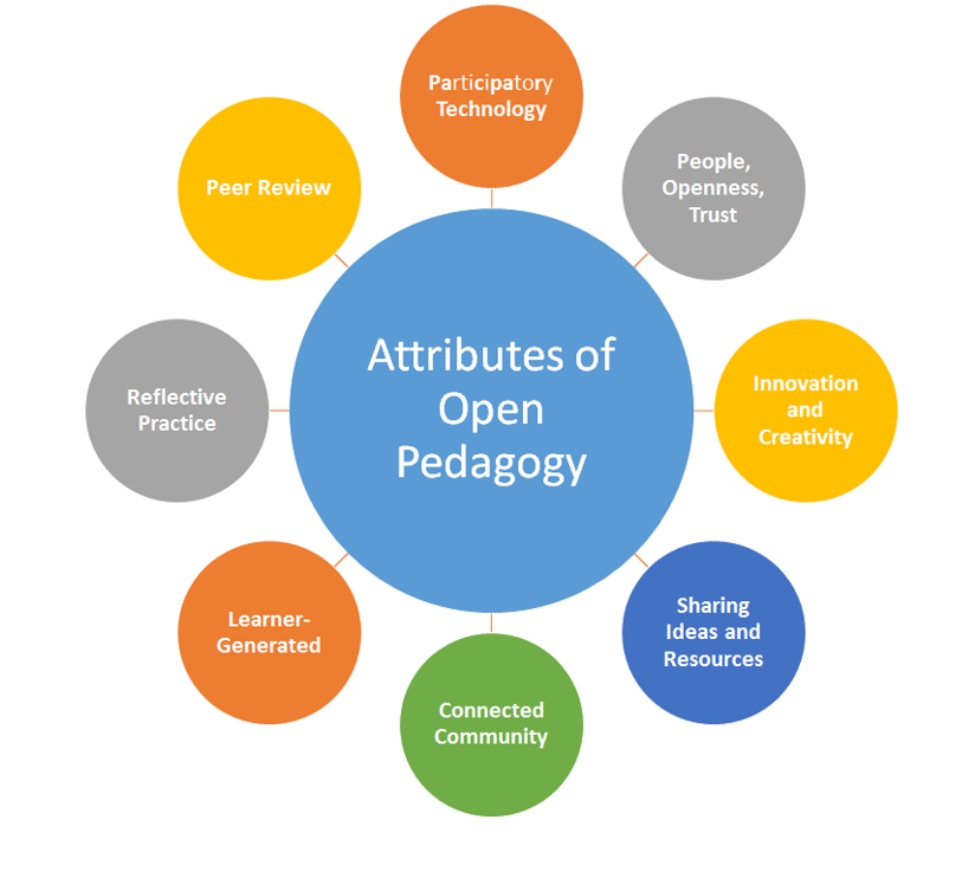 More on “OEP”- Hegarty (2015)
Hegarty. Bronwyn. "Attributes of Open Pedagogy: A Model for Using Open Educational Resources." Educational Technology, July-August 2015, pp. 3-13.
Image: © Bronwyn Hegarty, 2015
[Speaker Notes: MM https://upload.wikimedia.org/wikipedia/commons/c/ca/Ed_Tech_Hegarty_2015_article_attributes_of_open_pedagogy.pdf]
More on “OEP”- Hegarty (2015)
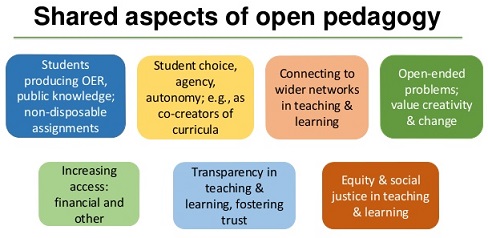 C. "Shared Aspects of Open Pedagogy" (visual from SlideShare)
Hegarty. Bronwyn. "Attributes of Open Pedagogy: A Model for Using Open Educational Resources." Educational Technology, July-August 2015, pp. 3-13.
[Speaker Notes: MM https://upload.wikimedia.org/wikipedia/commons/c/ca/Ed_Tech_Hegarty_2015_article_attributes_of_open_pedagogy.pdf]
OEP Limitations
Resistance             Fear                 Time            Autonomy
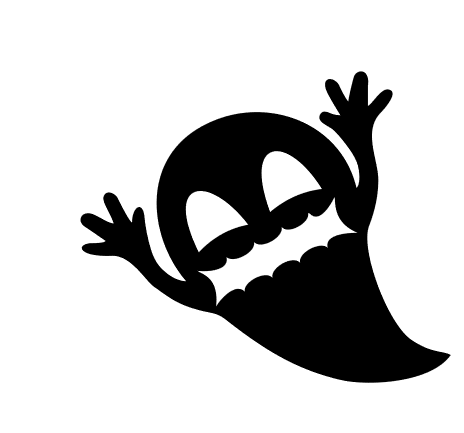 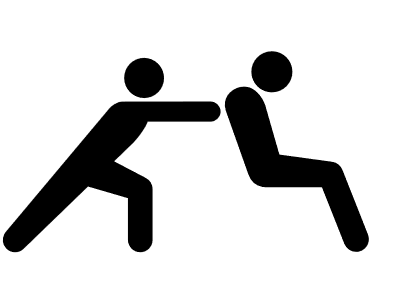 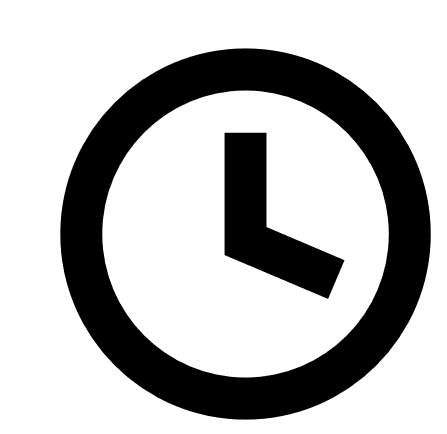 X
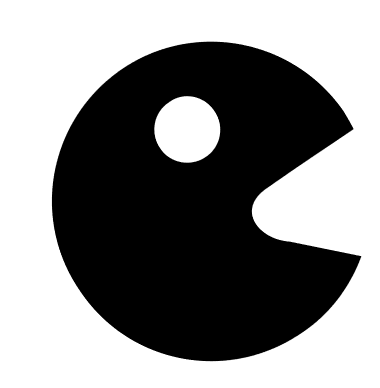 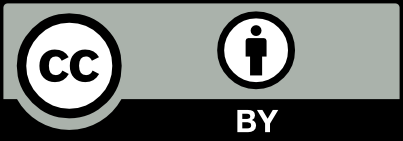 Prado (n.d.). “Resist.” Noun Project. CC-BY
Anis (n.d.). “Ghost.” Noun Project. CC-BY
Iastspark (N.d.). “Time”. Noun Project. CC-BY
Aisyah, (N.d.). “Pac-Man” Noun Project. CC-BY.
[Speaker Notes: MM]
LIS 505 - Trying (and failing) on an Open Textbook
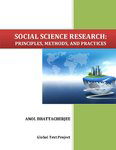 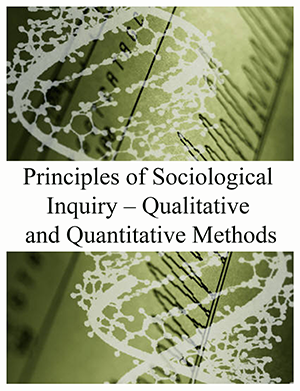 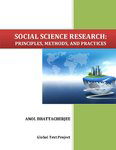 Student Work
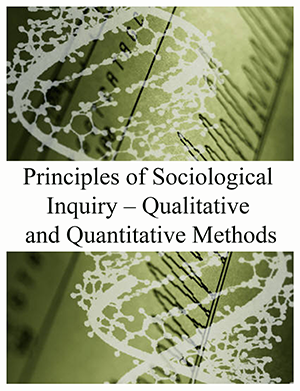 =
+
+
Complicating factors:
Large class (50 students)
Not a very straight forward approach
Online class and ‘cooling off period’ following grade submission created ‘distance’ (both in relation to people and the work)
[Speaker Notes: MM
Blackstone (2012). Principles of Sociological Inquiry. https://open.umn.edu/opentextbooks/textbooks/principles-of-sociological-inquiry-qualitative-and-quantitative-methods 
Bhattacherjee (2012). Social Science Research: Principles, Methods and Practice. https://open.umn.edu/opentextbooks/textbooks/social-science-research-principles-methods-and-practices]
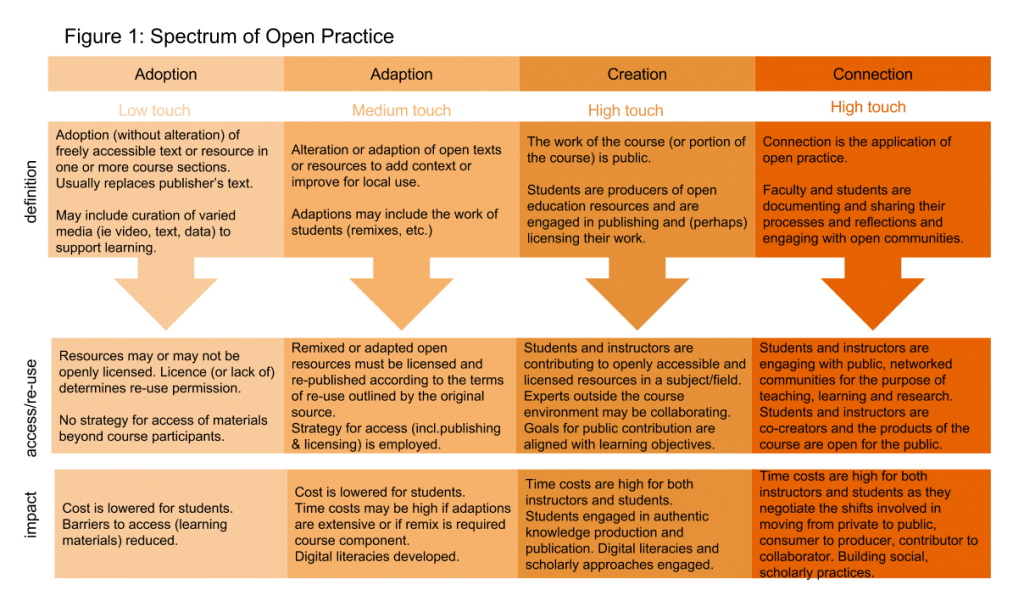 [Speaker Notes: Mapping the spectrum of practice to your work. What is possible? What would be the opportunities & challenges?]
Applying Underhill
Consider the following four elements of a course:
Textbook/readings
Course content (e.g. lectures)
Assignments
Engagement with the learners/pedagogy
Where are OER/P already present?
For each element think through what would be required to use (adopt), adapt, create and connect (Underhill model).  What barriers or challenges exist?  Does embracing ‘Connection’ for any/all elements make sense?
Tensions
McNally’s recent work focuses on tensions on OER design
Factors influencing openness - McNally and Christiansen (2019) “Open Enough?” First Monday
Role of proprietary software in OER - Joseph, Guy and McNally (2020f) “Toward a Critical Approach for OER” Open Praxis
Trade-offs among precision, reusability and engagement - Joseph, Guy, Wakaruk, Sheppard and McNally (2019) “Know Your Audience(s)” IJOER
Openness - Not Just a Licence
Licensing just one factor of openness:
E.g.: Is a PDF open?
Effort and willingness vary among factors
Some factors require an active choice to make ‘closed’
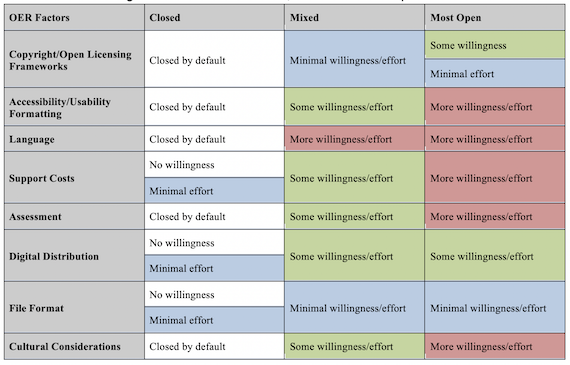 McNally and Christiansen (2019)
Considering Effort, Willingness, Skill and Knowledge
Licence, file format and distribution/dissemination all relatively simple to increase openness
Language, cultural considerations and accessibility/usability all considerably more challenging to open up
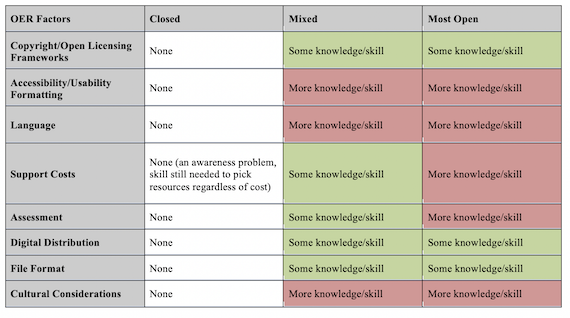 McNally and Christiansen (2019)
OER and OSS
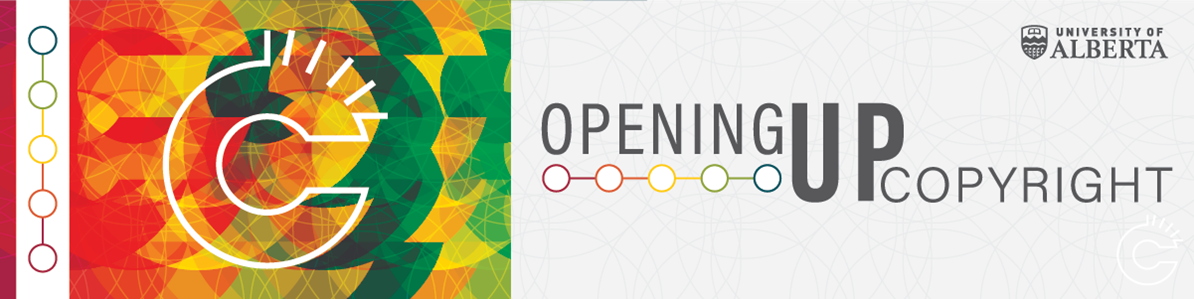 How feasible is it to create OER using only OSS?
Findings (using Opening Up Copyright as case study):
Hard to remove both Microsoft and Apple for hardware and operating systems
Avoiding Google and Amazon (specifically AWS) very challenging
Full removal of all ‘Big 5’ borders impossible
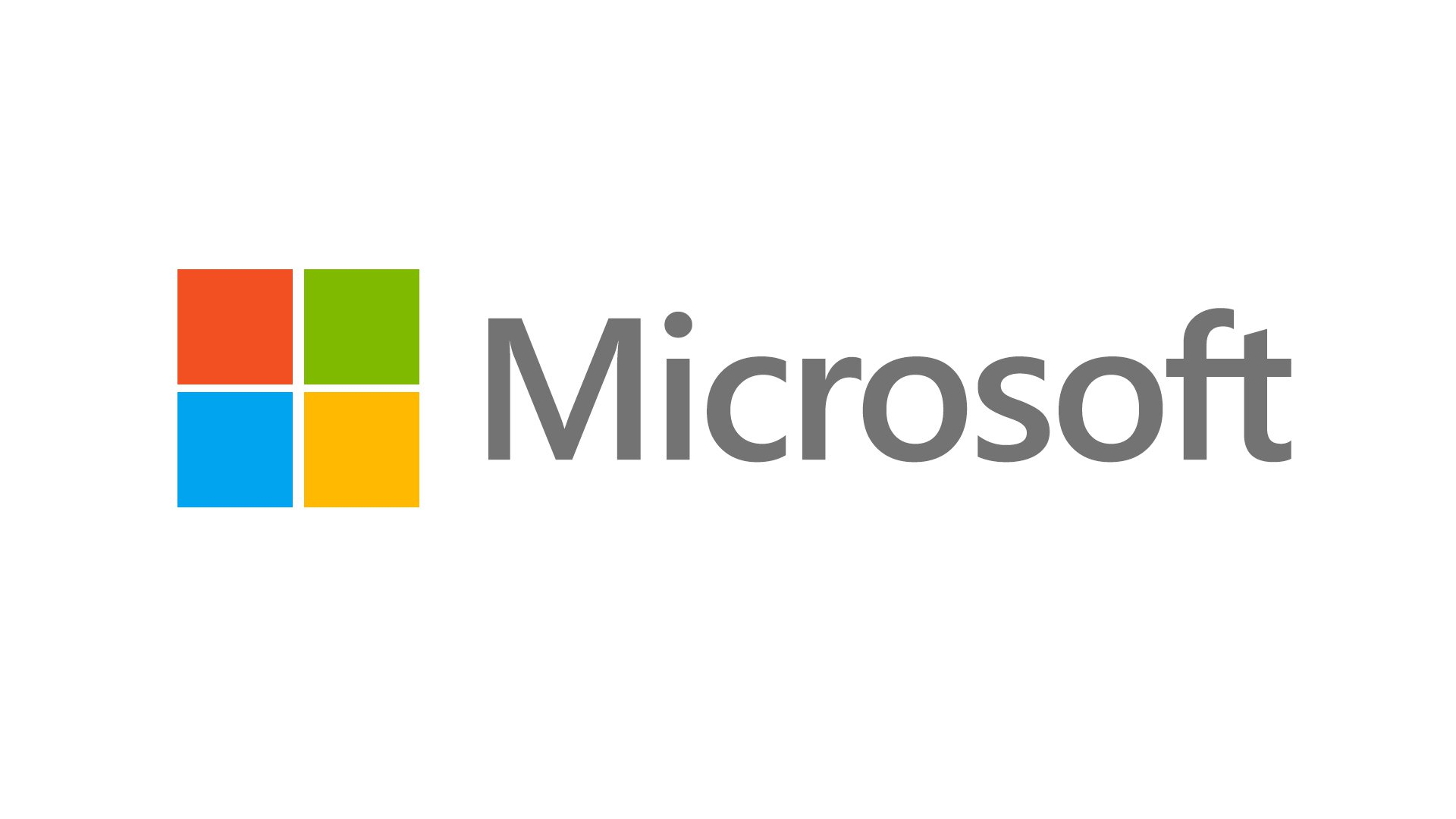 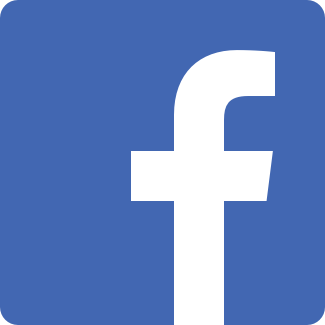 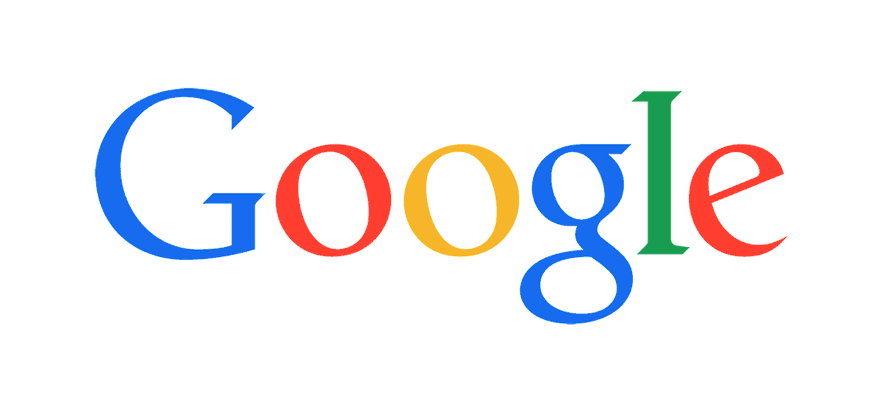 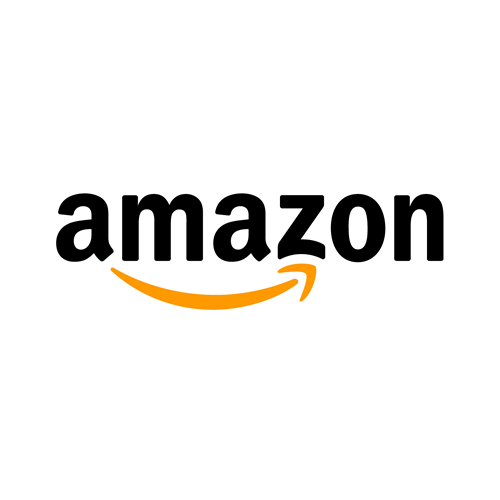 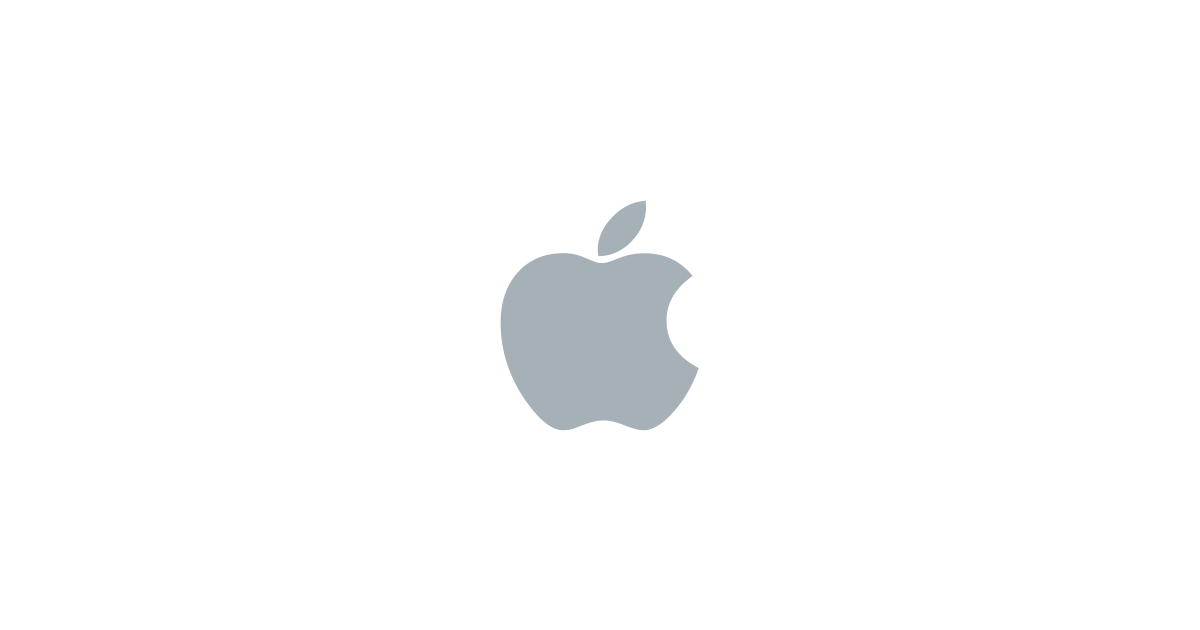 OER and OSS
For Richard Stallman (early champion of Free Software) proprietary software wasn’t only less pragmatic than free/open source software, it was immoral
So,
Does only using Open Source Software (OSS) in OER make the resulting OER more ‘pure’?
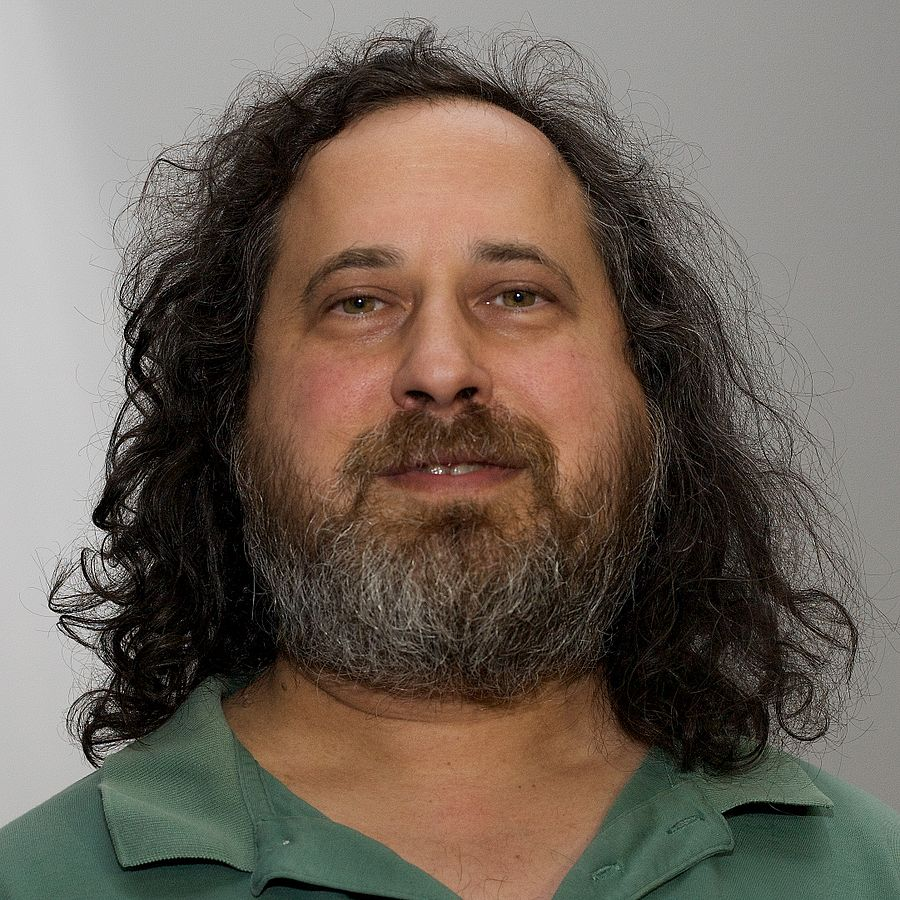 NicoBZH (2008). “Richard Stallman.”  Wikimedia Commons. CC-BY-SA
Tension in Design
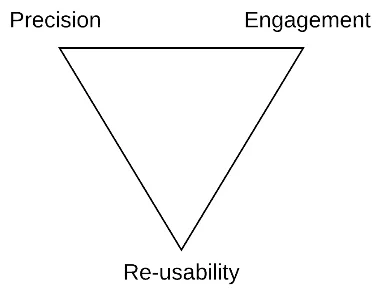 “Iron Triangle” of OER developed from project management
Joseph et al. (2019)
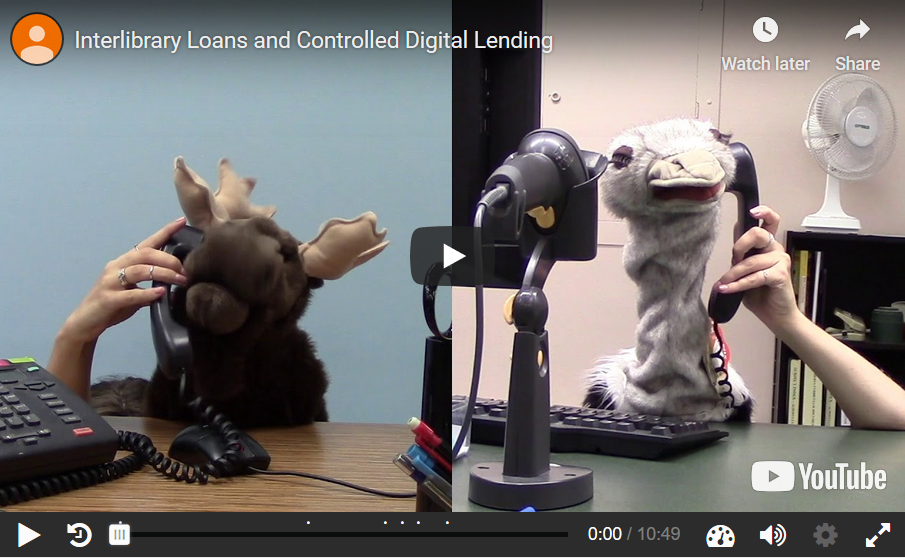 Findings:
No optimal solution - balance all three over maximize any one 
Address each facet in each layer of a resource 
In OUC’s case: script, video, add-on content (H5P)
OUC Module: Interlibrary Loan and Controlled Digital Lending
[Speaker Notes: Is this an Iron Triangle of OER - do all OER projects face this]
Reflections
[Speaker Notes: Co create with learners?  Did we meet our objectives, are there learning objectives we “accidentally” achieved today? Do you have new learning objectives.]
Reminders!
May 20, 2020 - next Alberta OER Summit at UofA 
Info & Registration - CTL,University of Alberta

--
Recently launched provincial open textbook publishing platform hosted by University of Alberta for all Alberta post secondary institutions (wow!) 
pressbooks.library.ualberta.ca/
[Speaker Notes: Co create with learners?  Did we meet our objectives, are there learning objectives we “accidentally” achieved today? Do you have new learning objectives.]